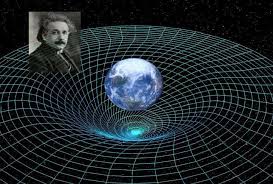 TEORIA DA RELATIVIDADE
maconaria-memphismisraim.com
Estamos tão acostumados a falar sobre movimentos que nos esquecemos de dizer em relação a que o movimento está ocorrendo.
	Nas situações abaixo quem está se movendo?
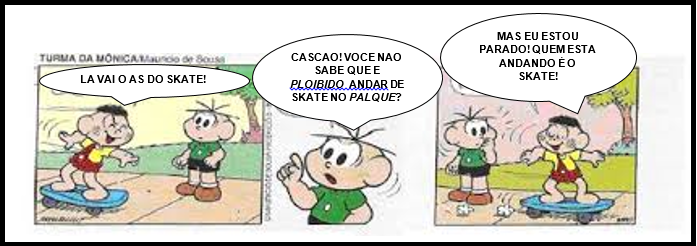 Fisicaevestibular.com.br (PUC-SP)
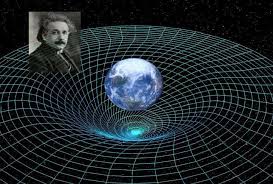 TEORIA DA RELATIVIDADE
QUEM ESTÁ EM MOVIMENTO?
maconaria-memphismisraim.com
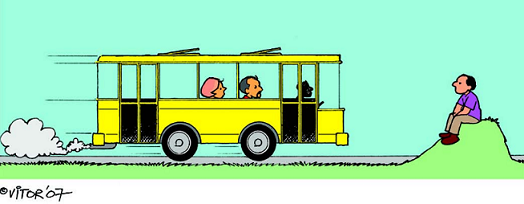 Vasco-gomes-cfq-8d-blogspot.com
Para o homem sentado no morrinho, o ônibus se aproxima da esquerda para a direita, já para os passageiros dentro do ônibus o homem se aproxima da direita para a esquerda.
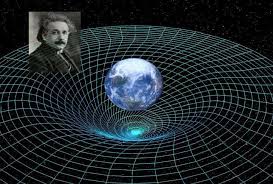 TEORIA DA RELATIVIDADE
RELATIVIDADE DE GALILEU
maconaria-memphismisraim.com
Percebemos então, que a velocidade é sempre medida em relação a alguma coisa. Observe a figura abaixo que representa várias maneiras de um barco se deslocar em um rio.
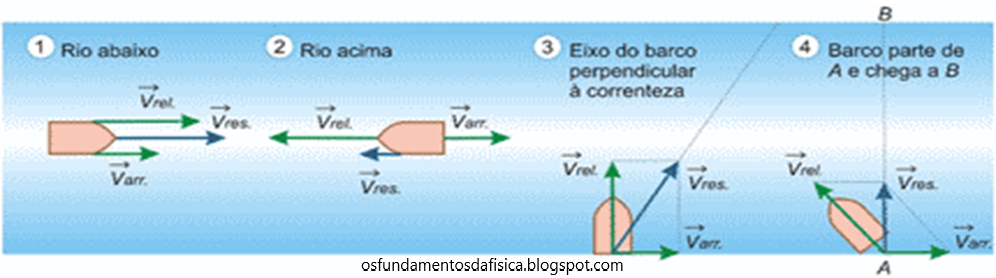 [Speaker Notes: Falar sobre movimentos relativos dentro de um ônibus, dois automóveis numa rodovia, no terminal urbano quando o ônibus do lado se move.]
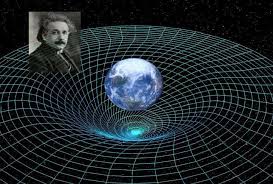 TEORIA DA RELATIVIDADE
RELATIVIDADE DE GALILEU
maconaria-memphismisraim.com
Temos a velocidade de arraste da correnteza do rio, medida em relação as margens, a velocidade do barco devido ao seu motor e a velocidade resultante do barco em relação às margens do rio.
	Rio abaixo as velocidades de arraste e devido ao motor do barco são somadas e rio acima essas velocidades são subtraídas. 	
	Essas relações são chamadas de transformações de Galileu. [1] p.178
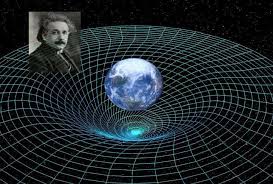 TEORIA DA RELATIVIDADE
RELATIVIDADE DE GALILEU
maconaria-memphismisraim.com
Rio abaixo a velocidade resultante é dada por:
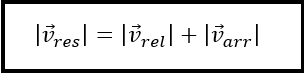 Rio acima a velocidade resultante á dada por:
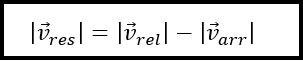 Atravessando o rio a velocidade resultante é dada por:
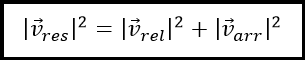 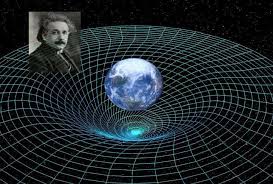 TEORIA DA RELATIVIDADE
maconaria-memphismisraim.com
E a luz? Qual sua velocidade e em relação a quem ela é medida?
	Desde a antiguidade o homem vem fazendo esse questionamento.
	Empédocles - Grécia no século V a.C.: Velocidade grande, mas finita. [2] p.80
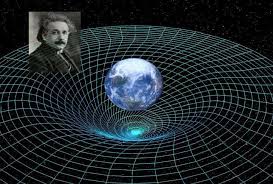 TEORIA DA RELATIVIDADE
maconaria-memphismisraim.com
Em 1675 Ole Romer analisando eclipses das luas de Júpiter chegou ao valor de 193.000 km/s. [2] p.112
	Nessa mesma época Descartes acreditava que a luz era transmitida através de um meio elástico ( o éter).
	Em 1849 Hyppolyte Fizeau determinou com mais precisão seu valor. [3] p.204)
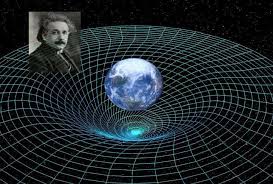 TEORIA DA RELATIVIDADE
maconaria-memphismisraim.com
Mas, em relação a que foi feita essa medida?
	Essa era grande questão no final do século XIX e início do século XX.
Acreditava-se que a velocidade de propagação da luz dependesse de como ela se propaga em relação ao éter, do mesmo modo que a velocidade do barco depende de como ele se movimenta no rio.
	De 1881 a 1887 Abraham Michelson e Edward Willians Morley realizaram experimentos tentando verificar essa dependência. [1] p.174
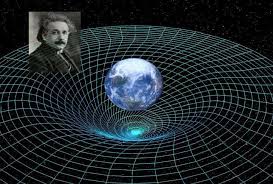 TEORIA DA RELATIVIDADE
maconaria-memphismisraim.com
O resultado deu em nada. A velocidade de propagação da luz era a mesma em qualquer direção. 
	Essa experiência também não provou a existência do éter, meio no qual a luz deveria se propagar. [1] p.174
A solução para o problema foi dado por Albert Einstein em 1905 com a Teoria da Relatividade. Essa teoria se baseia em dois postulados:
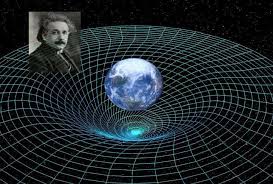 TEORIA DA RELATIVIDADE
maconaria-memphismisraim.com
1) As leis da Física devem ser as mesmas em todos os referenciais inerciais.

	2) A velocidade de propagação da luz no vácuo tem um valor constante c. Onde c = 299.792.458 m/s. [1] p.181
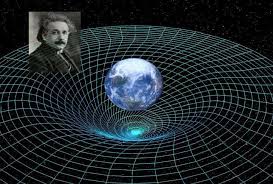 TEORIA DA RELATIVIDADE
SIMULTANEIDADE
maconaria-memphismisraim.com
Como consequência desses postulados alguns conceitos tiveram que ser reformulados. Um deles é a  ideia de simultaneidade de eventos.
Dois eventos são simultâneos em um referencial inercial se os sinais luminosos associados a eles forem vistos simultaneamente por um observador situado em um ponto equidistante dos dois eventos. [4] p.11
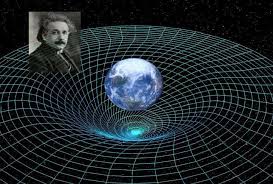 TEORIA DA RELATIVIDADE
SIMULTANEIDADE
maconaria-memphismisraim.com
Dois eventos que são simultâneos em um referencial, não são simultâneos em outro referencial inercial que esteja se movendo em relação ao primeiro. [4] p.11
	Dois relógios que estão sincronizados em um referencial, não estão sincronizados em outro referencial inercial que esteja se movendo em relação ao primeiro. [4] p.11
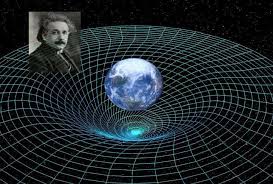 TEORIA DA RELATIVIDADE
SIMULTANEIDADE
maconaria-memphismisraim.com
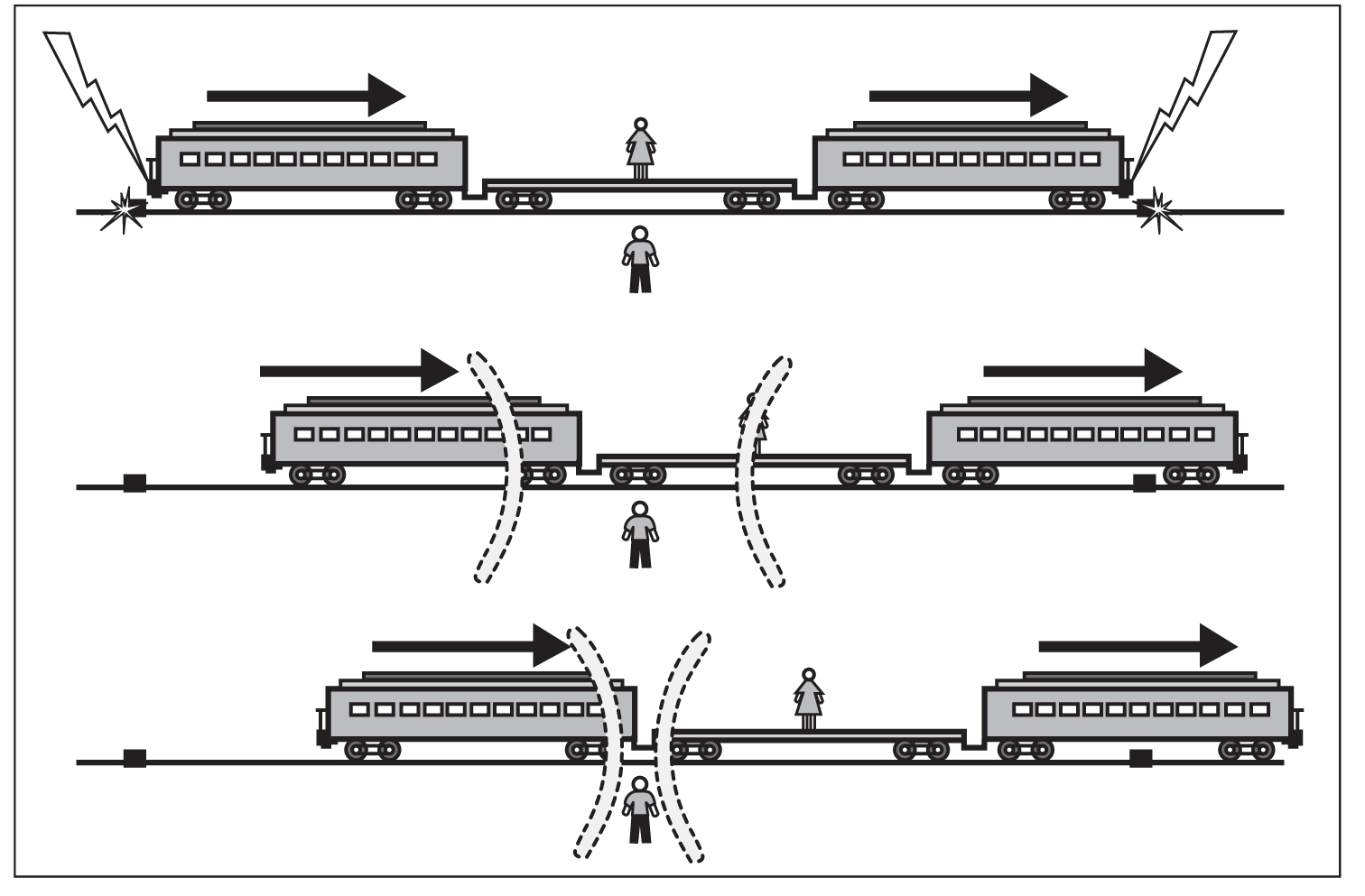 histedbr.fe.unicamp.br
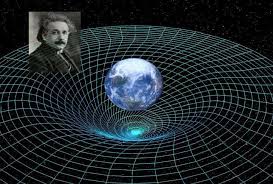 TEORIA DA RELATIVIDADE
DILATAÇÃO DO TEMPO
maconaria-memphismisraim.com
Dilatação do tempo: A duração de um evento depende do estado de movimento do observador. Essa dependência é dada pela equação abaixo:
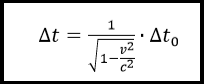 [Speaker Notes: Explicar o significado de cada equação.]
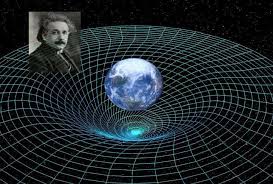 TEORIA DA RELATIVIDADE
DILATAÇÃO DO TEMPO
maconaria-memphismisraim.com
O exemplo mais famoso desse fato é o paradoxo dos gêmeos. Vejamos então:
Dois gêmeos, Pedro e Mateus, estão com 20 anos quando Pedro faz uma viagem interplanetária em uma nave espacial que se movimenta com uma velocidade v igual a 60% da velocidade da luz (v = 0,6c), enquanto Mateus permanece na Terra. Ao retornar à Terra Pedro está com 30 anos. Qual a idade de Mateus?
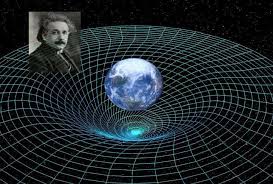 TEORIA DA RELATIVIDADE
DILATAÇÃO DO TEMPO
maconaria-memphismisraim.com
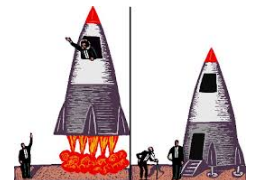 mundoeducacao.bol.uol.com.br
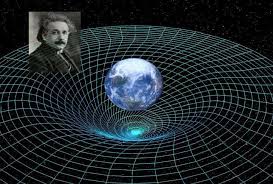 TEORIA DA RELATIVIDADE
DILATAÇÃO DO TEMPO
maconaria-memphismisraim.com
Usando a equação da dependência temporal temos:
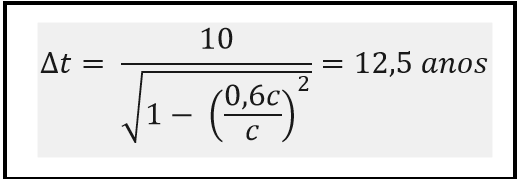 Enquanto que para Pedro a viagem durou 10 anos, para Mateus, que ficou na terra o tempo foi de 12,5 anos, logo ele estará com 32,5 anos.
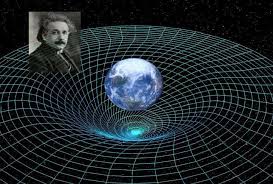 TEORIA DA RELATIVIDADE
CONTRAÇÃO DO ESPAÇO
maconaria-memphismisraim.com
Contração do espaço: Do mesmo modo que o tempo, as medidas na direção do movimento dependem do estado de movimento do observador.
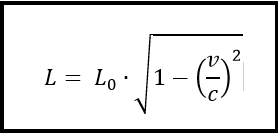 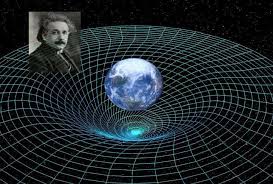 TEORIA DA RELATIVIDADE
CONTRAÇÃO DO ESPAÇO
maconaria-memphismisraim.com
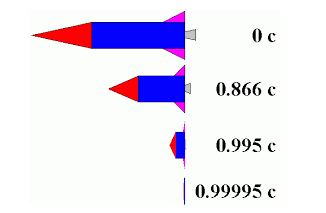 creationwiki.org
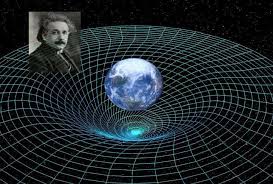 TEORIA DA RELATIVIDADE
CONTRAÇÃO DO ESPAÇO
maconaria-memphismisraim.com
Uma nave espacial possui 20 m de comprimento quando ela está em repouso na Terra. Com a nave em movimento com uma velocidade v = 80% da velocidade da luz, um observador fixo na Terra, dispondo de aparelhagem adequada, efetua  medida do comprimento da nave.
	a) Qual é o comprimento obtido pelo observador fixo na Terra?
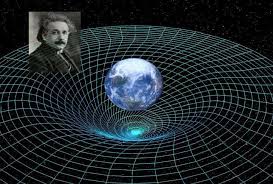 TEORIA DA RELATIVIDADE
CONTRAÇÃO DO ESPAÇO
maconaria-memphismisraim.com
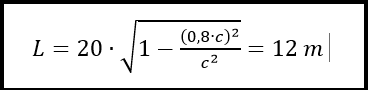 b) Qual é o comprimento da nave medido por um tripulante da nave?
Para esse tripulante a medida da nave é também 20 metros, pois sua régua também se contrai na mesma proporção.
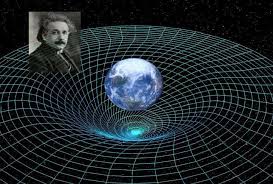 TEORIA DA RELATIVIDADE
maconaria-memphismisraim.com
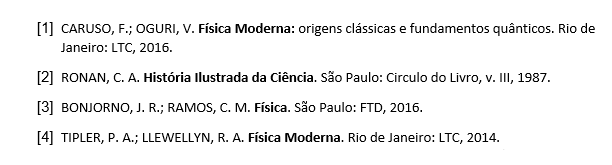